Открытие конкурса1 группа
Приветствие участников
Парад участников
Ученическое жюри
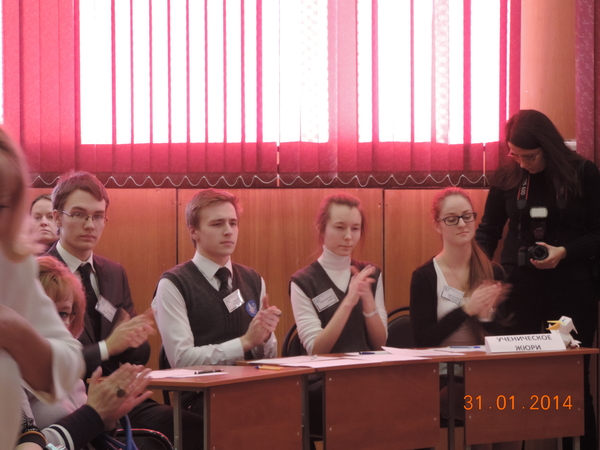 Бурное обсуждение